Pilot TSS architecture and hardware design
Mikael Olsson
Control engineer – Target control
www.europeanspallationsource.se
15 February 2016
ESS-0045067
Life-cycle process
Standard selection
ESS-0047208
Hazard analysis process
ESS-0041755
ESS classification
ESS-0016468
SW design
ESS-00xxxxx
Verification, commissioning and validation
ESS-0048372
Concept
ESS-0037596
Hazard analysis results overview
ESS-0050077
System requirements
ESS-0002776
Functions
ESS-0043617
Architecture & HW design
ESS-0045067
Identified safety controlsESS-0050185
Accidents reportsESS-0040075
ESS-0044348
ESS-0050081
He cooling variablesESS-0049507
ICD-R:s
ESS-0016380
ESS-0022915
ESS-0030063
ESS-0030068
ESS-0042356
ESS-0048755
FMECA
ESS-0047128
2
Outline
System and functions
Architecture and layout
Performance
3
System and functions
4
System and functions
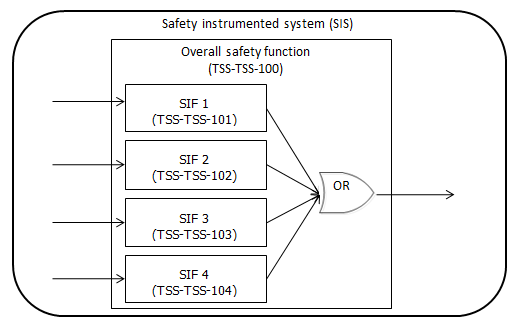 5
Safety instrumented functions - inputs
PSZ
SSZ
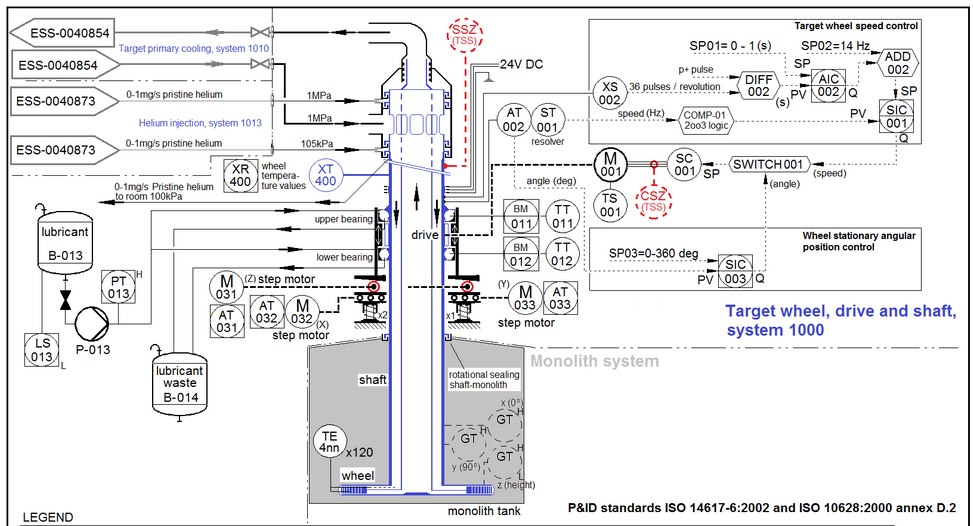 TSZ
6
Safety instrumented functions - output
Purpose = achieve safe state
Ion source
Contactors stop allowing power to the Ion source
Contactors dedicated to TSS

RFQ as a remaining potential redundant solution
Both closed = allow power
Any open = no power
High voltage electrical power generation
(75 kV)
Conventional electrical power (400 V)
High voltage isolation
Ion source high voltage area
Control
Coils
Magnetron
TSS control
7
Safety instrumented functions - principal
Read
(sensors)
Evaluate
(logic solvers)
Act
(final elements)
Target wheel He cooling outlet velocity
< 35 m/s
If inside all limits
Close contactors at the ion source
Target wheel He cooling outlet pressure
< 6.2 bar
Open contactors at the ion source SAFE STATE
If any limit exceeded
Target wheel He cooling inlet temperature
> 230 °C
Target wheel shaft rotational speed
< 11.6 rpm
If sensor connection lost
If communication lost
Diagnostic
Fail safe
If control HW failure
If power lost
8
Bending magnet impact
Requirement from accelerator:
“accelerator shall be allowed to produce and send proton beam to beam dump – even if target is not ready for beam”
Solution
Monitor bending magnets status
If both bending magnets are grounded (beam to dump) -> allow beam
9
System performance – bending magnet
Read
(sensors)
Evaluate
(logic solvers)
Act
(final elements)
If beam to Target
If beam to Dump
Target wheel He cooling outlet velocity
< 35 m/s
No evaluation of sensors
Close contactors at the ion source
If inside all limits
Target wheel He cooling outlet pressure
< 6.2 bar
Open contactors at the ion source SAFE STATE
If any limit exceeded
Target wheel He cooling inlet temperature
> 230 °C
Target wheel shaft rotational speed
< 11.6 rpm
If beam to dump:
No evaluation of sensors
If sensor connection lost
If communication lost
Diagnostic
Fail safe
If control HW failure
If power lost
10
Architecture
11
Architecture constraints
HW safety integrity (61511, SIL 3)
Redundancy (single failure)
Reliability
TSS is classified as C1
Redundancy (single failure)
Diversity (CCF)
Physical separation (CCF)
Response time < 210 ms
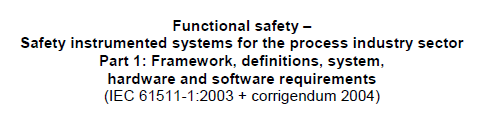 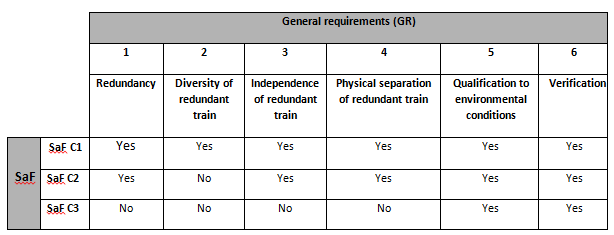 12
Architecture – overview
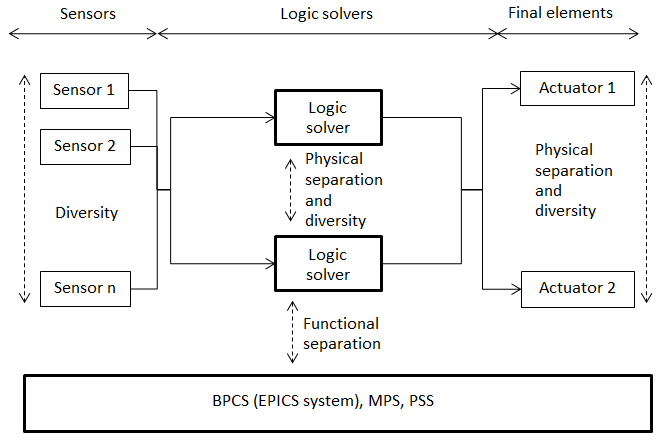 13
Layout - overview
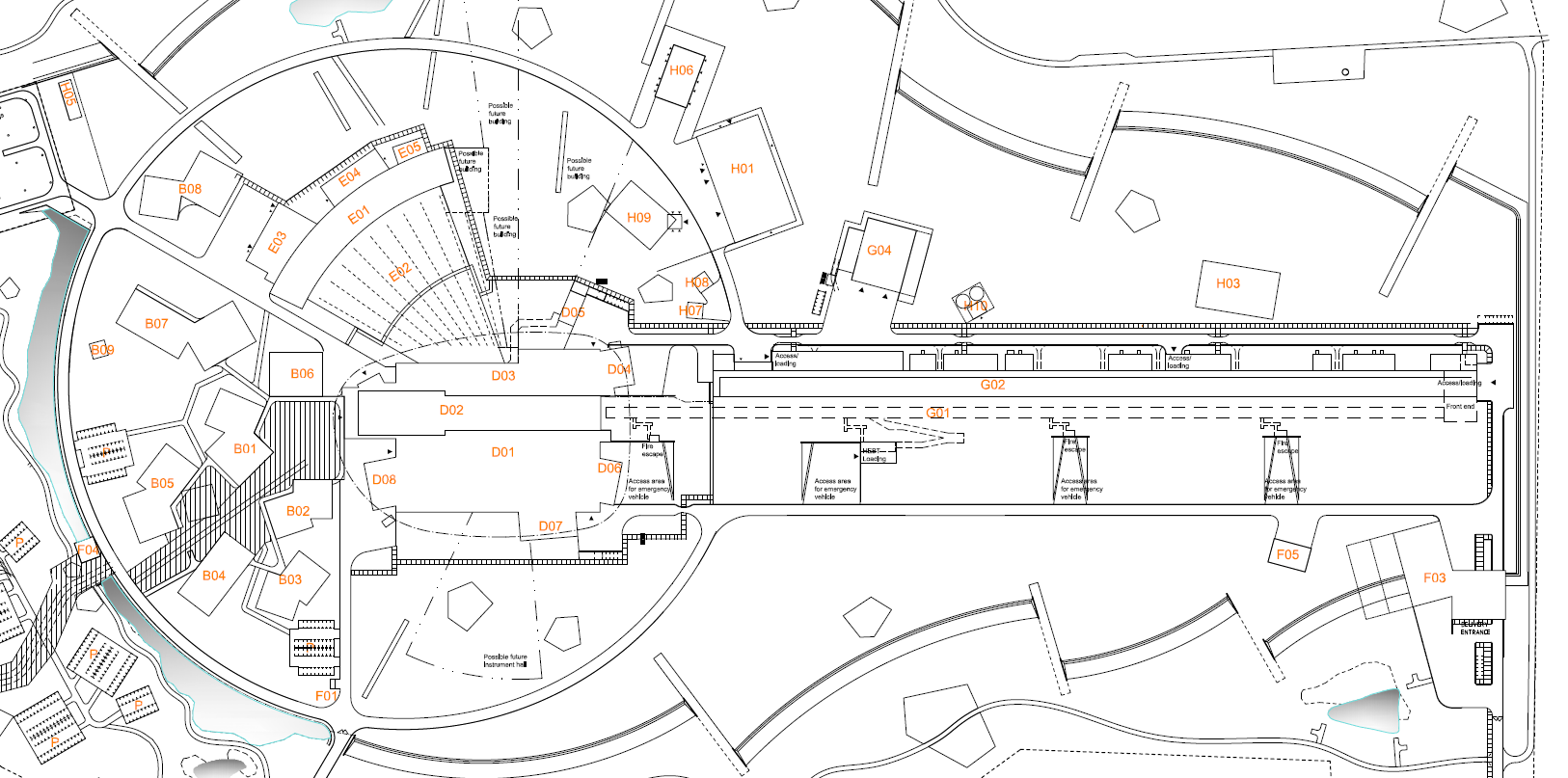 Common area for monitoring of process variables
Separate area for control equipment for the two trains
Common area for actuators to stop proton beam
Common area for monitoring bending magnet status
Separate cable routes for the two trains
14
Sensors - architecture
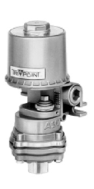 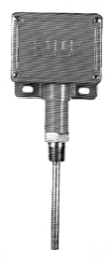 Pressure sensors
TSS train 1
TSS train 2
15
Sensor - alternatives
2 sensors (1oo2 voting)
3 sensors (2oo3 voting)
(+) Less complexity
(+) Less configuration and maintenance
(-) Negative impact on availability
(+) Increased availability by 2oo3 voting
(-) More complex
(-) More configuration and maintenance
16
Logic solver - architecture
F-PLC
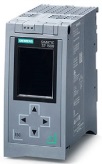 Actuator 1
ET200SP station
ET200SP station
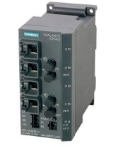 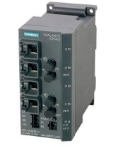 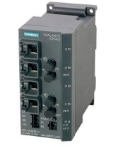 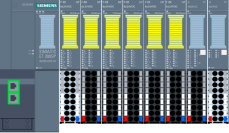 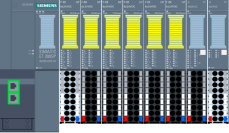 Sensors
Switch
Switch
Switch
F-Relay
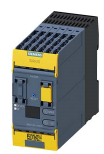 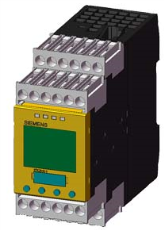 Actuator 2
17
Logic solver – alternatives
PLC in both trains
PLC and relay
Relay in both trains
(+) Less cables
(-) Hard to state diversity
(+) Diversity for logic and cables
(+) meet advisory requests for relay solution
(-) more cables
Relay must be in TSS room #2 due to distance (max 1000 m)
(-) Hard to state diversity
(-) No option for diverse cables (fiber + copper)
(-) Long distance from TSS room #1 to FEB
(-) more cables
18
Logic solver – relay alternatives
Simple relay (3SK1)
Middle relay (3SK2)
Advanced relay (MSS)
No SW configuration needed
(-) not flexible to expand
(-) response time increasing when expanding by adding relays
(-) less diagnostic
Minor SW configuration needed
(+) up to 20 inputs
(+) response time constant
(+) more diagnostic
(+) Built-in HMI (small, not configurable)
Minor SW configuration needed
(+) Can be further programmed = simple PLC
(+) up to 50 inputs
(-) More advanced than needed
19
Final elements architecture
TSS train 1
TSS train 2
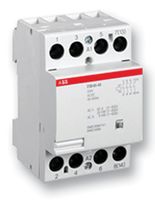 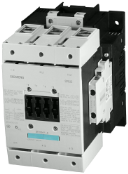 Ion source
3-phase 400 V
20
Final elements – alternatives
Only ion source
Ion source + RFQ
More options
(+) Safe, robust, simple
(+) Diversity by two different contactors
(-) Hard to resist CCF in case of external event (fire)
(+) Safe, robust, simple
(+) Diversity and physical separation
(+) Reduced effect by CCF in case of external event
(-) Potential damage of RFQ – might require delayed signal
(-) slow
21
Architecture ans components
Utility room
TSS room 1
Front end building
ET200SP station
F-PLC
HMI
ET200SP station
x2
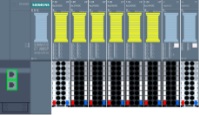 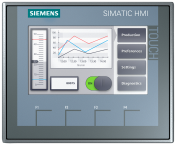 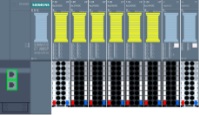 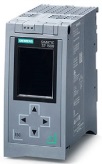 x2
x2
x2
SSZ
Ion source
Switch
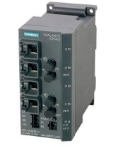 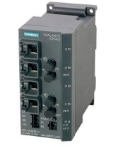 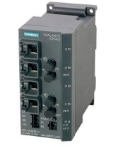 PSZ
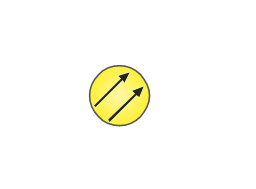 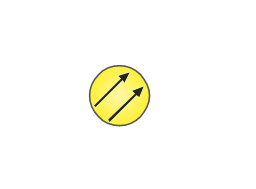 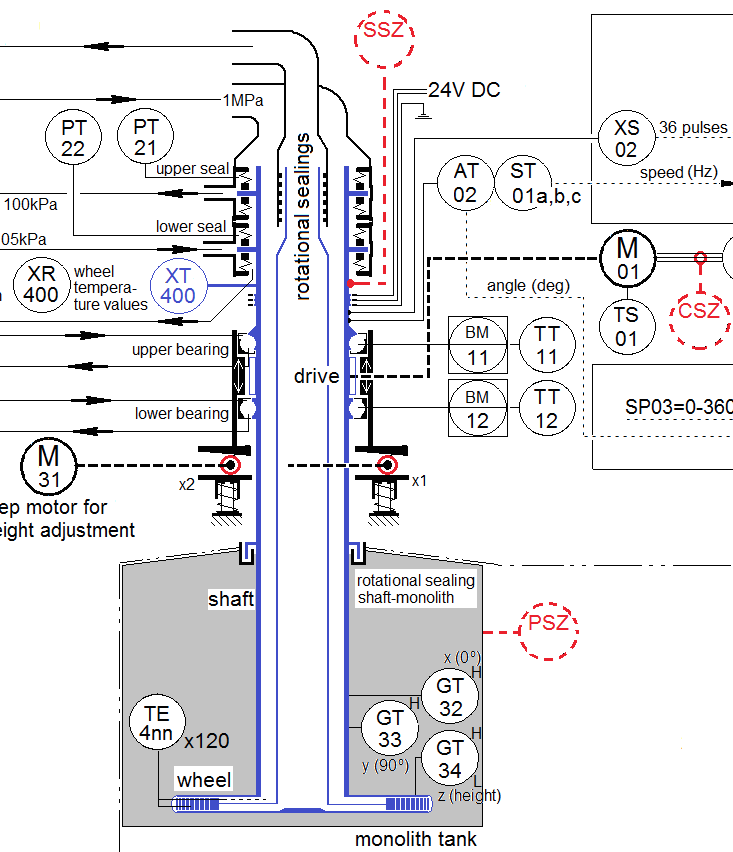 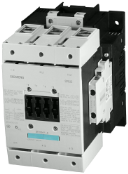 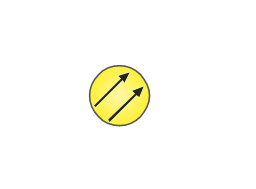 TSZ
ET200SP station
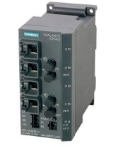 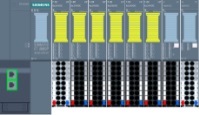 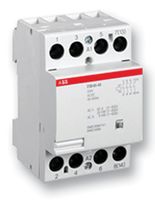 HEBT (bending magnets)
400 V
HMI
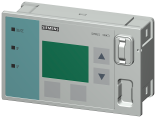 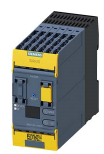 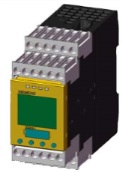 22
F-Relay
TSS room 2
Layout of components - ESS
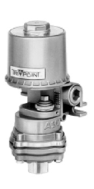 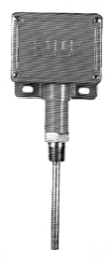 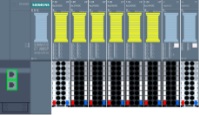 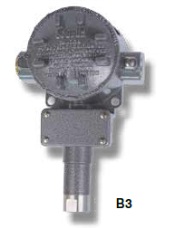 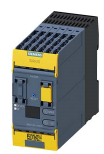 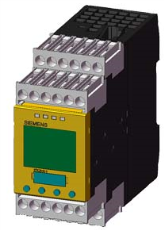 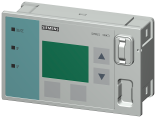 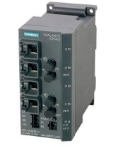 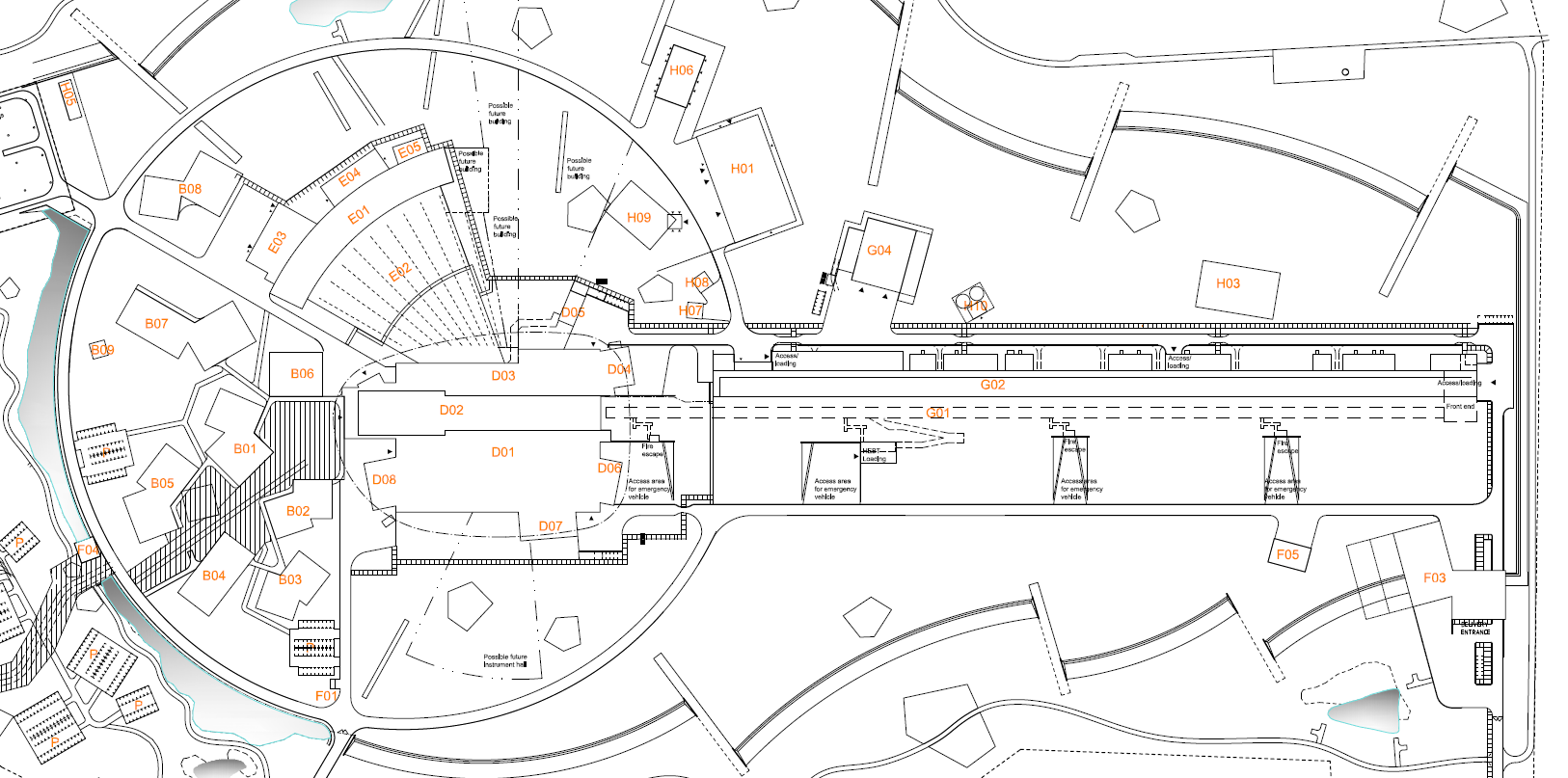 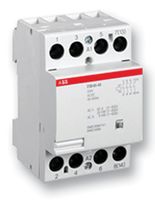 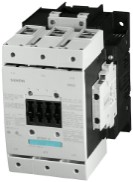 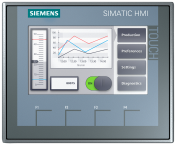 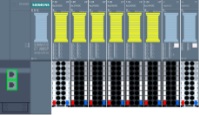 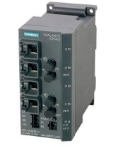 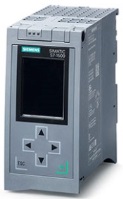 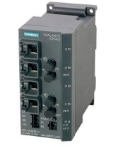 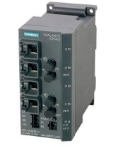 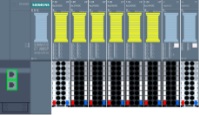 23
Cable routes - Target
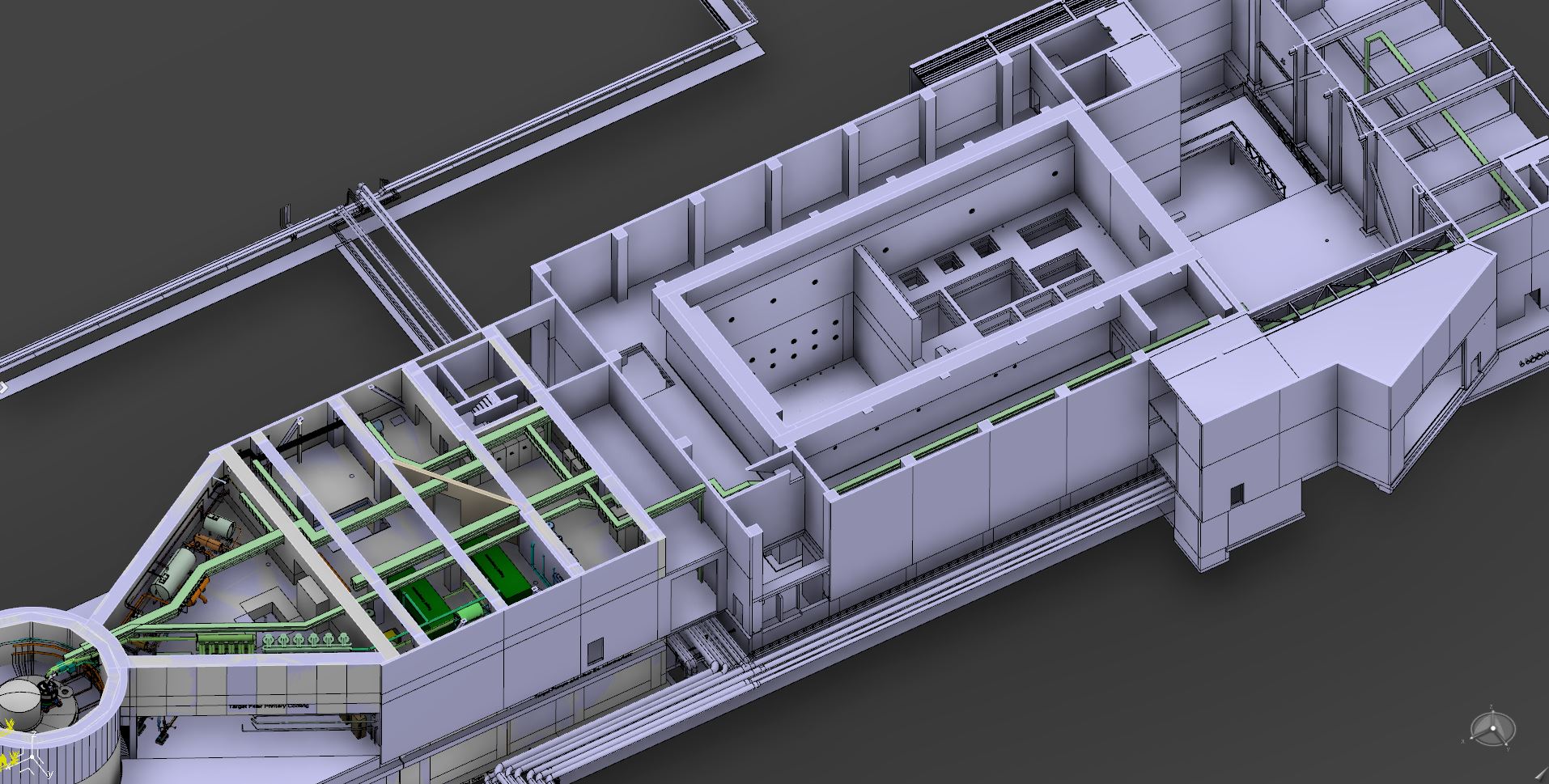 24
Cable routes - Target
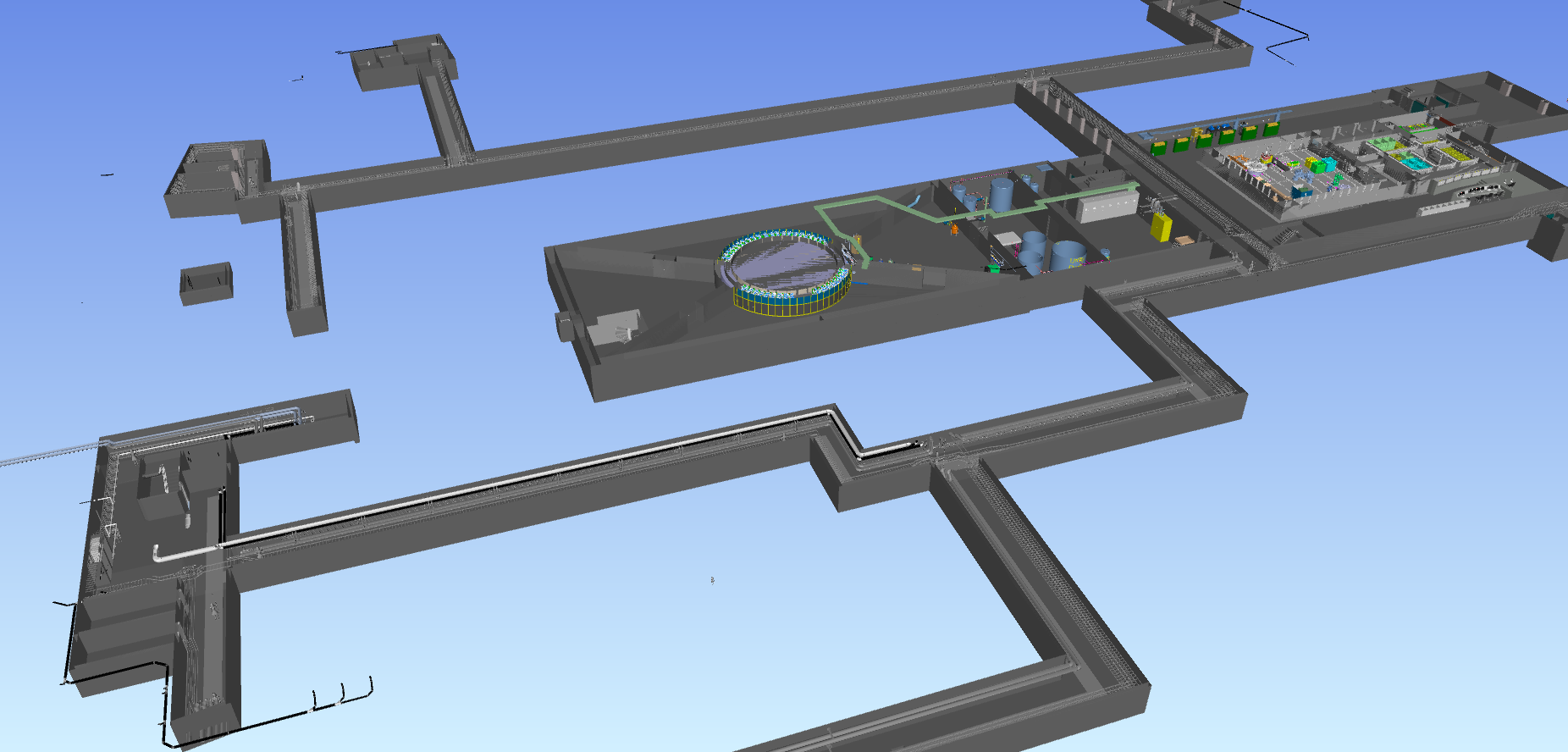 25
Cable routes - Target to FEB
Copper cable
Through klystron gallery
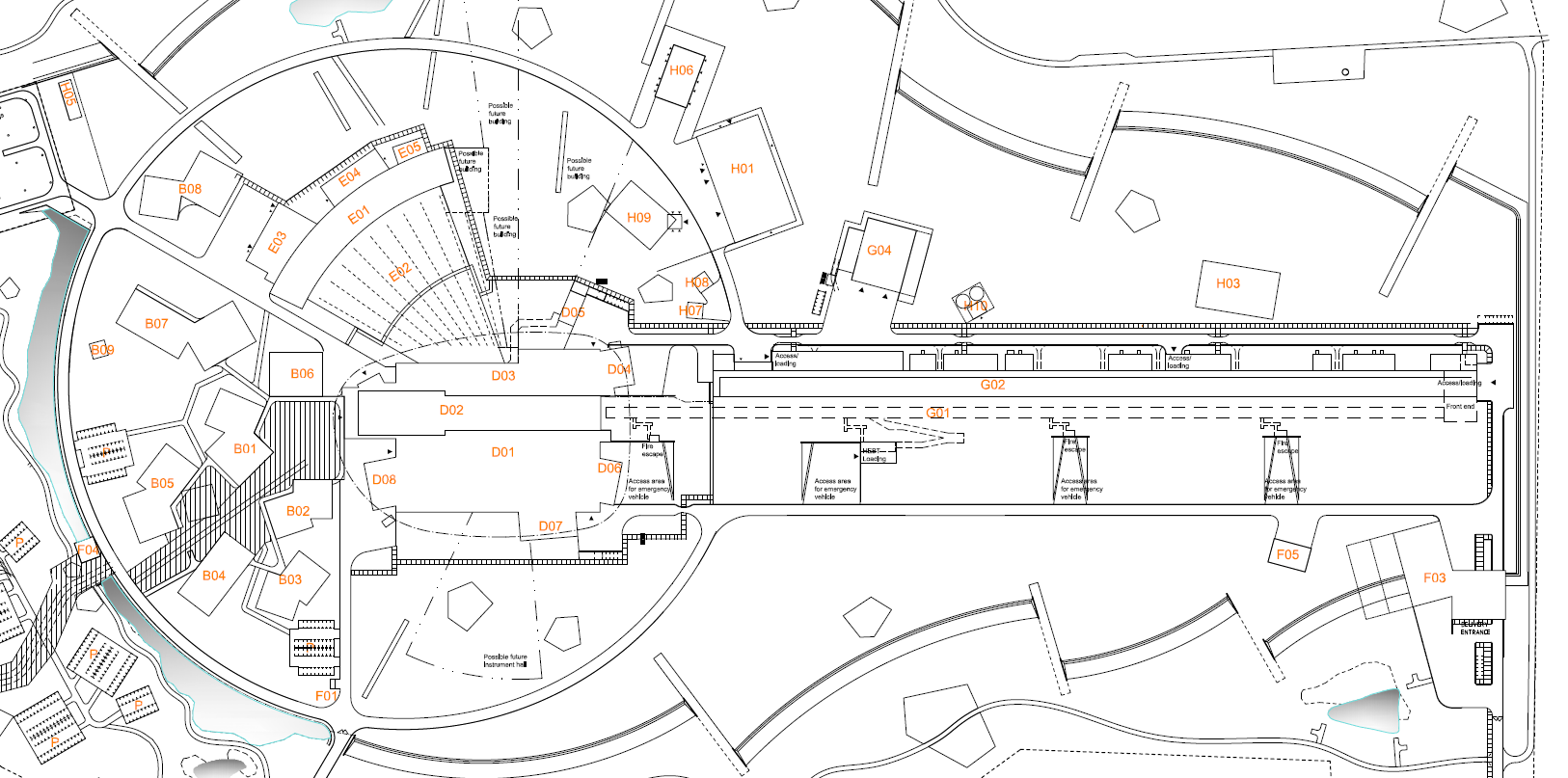 Fiber cable
Outside and underground
26
Cable routes Target to FEB – alternatives
Accelerator tunnel
Klystron gallery
Outside underground
(+) accessible
(+) short distance
(-) radiated area
(-) not suitable for fiber cables
(-) area with a lot of maintenance
(+) non radiated areas
(+) short distance
(+) accessible
(-) area with a lot of maintenance
(+) non radiated areas
(+) suitable for fiber cable
(+) minor maintenance
(-) long distance
(-) not accessible
27
FEB space allocation
High voltage electrical power generation
(75 kV)
Conventional electrical power (400 V )
High voltage isolation
Ion source high voltage area
Control
Coils
Magnetron
TSS control
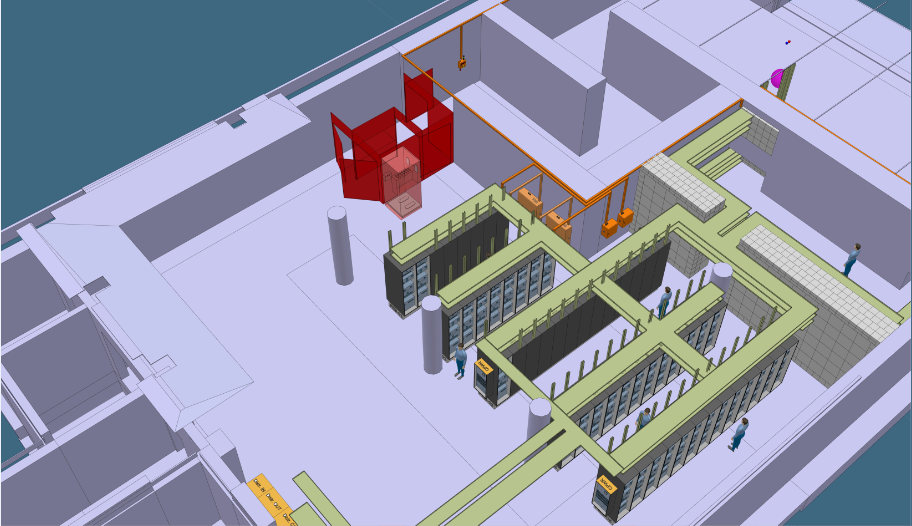 p+
28
Performance
29
System performance - sensors
He velocity, pressure and temperature (switches)



Shaft rotational speed (pulse signal)
10 V
P < 6.2 bar
v < 35 m/s        Stop beam
T > 230 °C
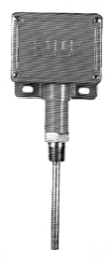 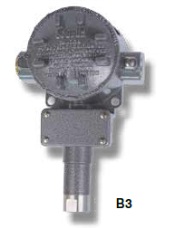 Gives immediate indication when process variable outside limit
0 V
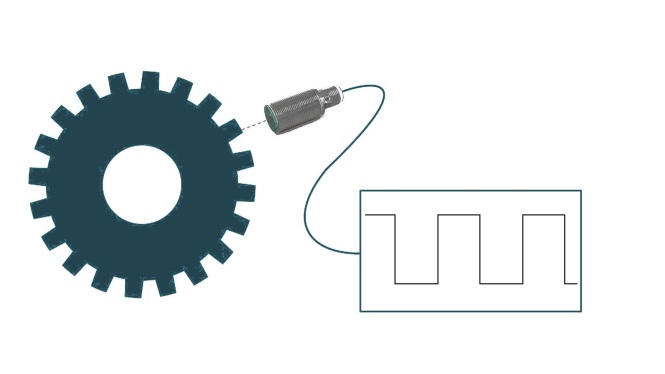 10 V
< 11.6 rpm -> Stop beam
Needs processing before decision if process variable outside limit
0 V
<--- Time consuming --->
Safe processing even more time consuming…
30
System performance - response time
Hard to achieve < 210 ms for shaft rotational speed
Contactors assumed 100 ms
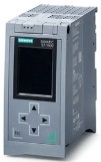 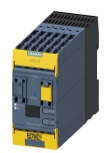 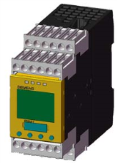 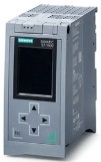 + ?
31
Conclusions
Two train system – diverse and physically separated
Sensors and contactors shared by the two trains
Ion source
Difficult to fulfill 210 ms for rotational speed
32
Thank you!
33
If time allows…
34
FMECA
Single failure OK
CCF
Faulty manual setting of sensors limit (proof test required after sensor maintained)
Faulty specification gives faulty behavior in both trains (project management to follow activities in 61511 to minimize this risk)
External events (fire)
Utility room: sensors damaged and locked in “OK” position
FEB: contactors damaged and locked in “OK” position
35
Challenges and questions
Challenges
Safety instruments in radiated areas
Response times (210 ms)

Questions
Bending magnets monitoring only – or do we need to control?
36
Extra
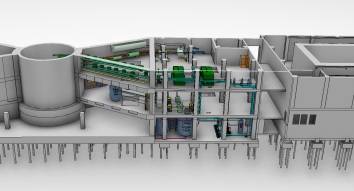 37